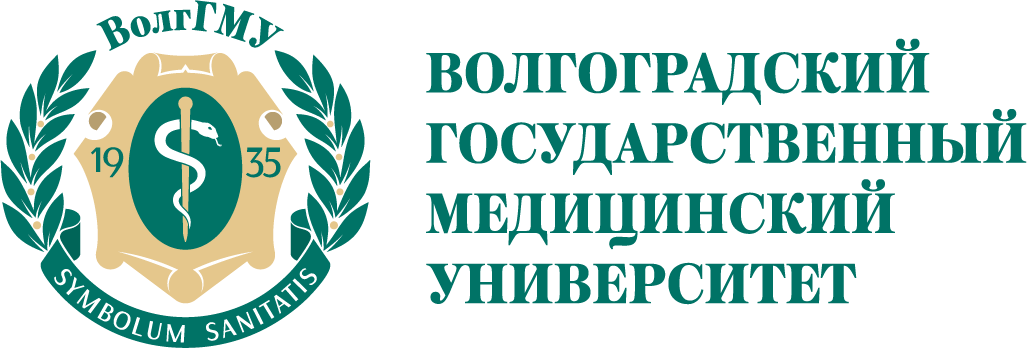 Обучение на бюджетной основе с использованием Портала НМФО (edu.rosminzdrav.ru) в 2023 году
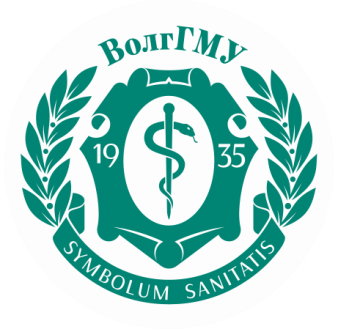 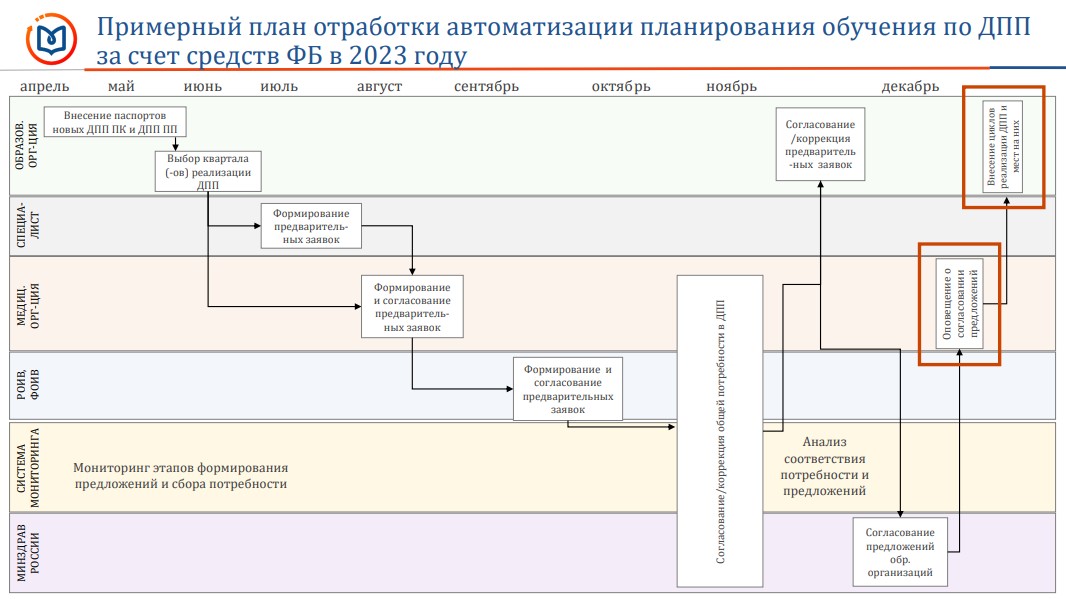 volgmed.ru
2023
Работодатели
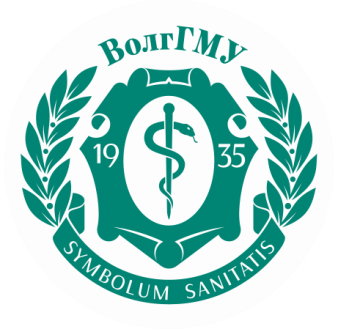 подают заявки на ДПП ПК и ПП на февраль - март 2023 года в срок до 16.02.2023

 Остальные заявки рекомендуется подавать за месяц до начала следующего квартала
volgmed.ru
2023
«Предварительные заявки на ДПП ПК» - «Общие заявки от работодателя»
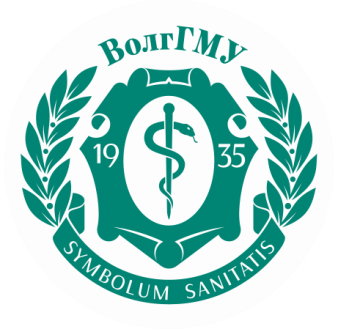 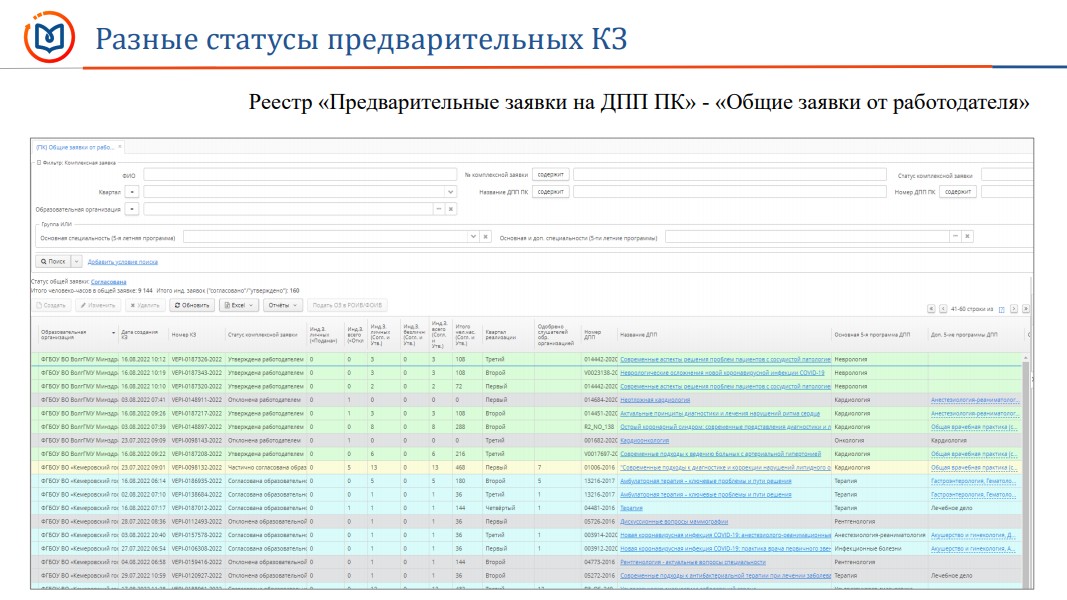 volgmed.ru
2023
«Предварительные заявки на ДПП ПК» - «Общие заявки от работодателя»
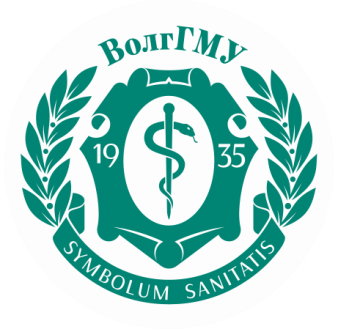 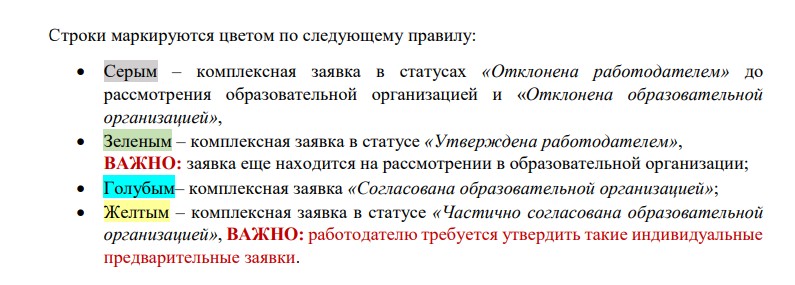 volgmed.ru
2023
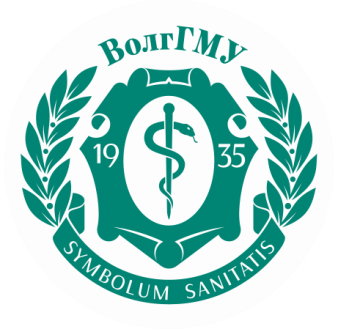 Подача заявок на циклы по ДПП на основе комплексных заявок,находящихся в статусе «Согласована образовательной организацией» и «Частично согласована образовательной организацией»
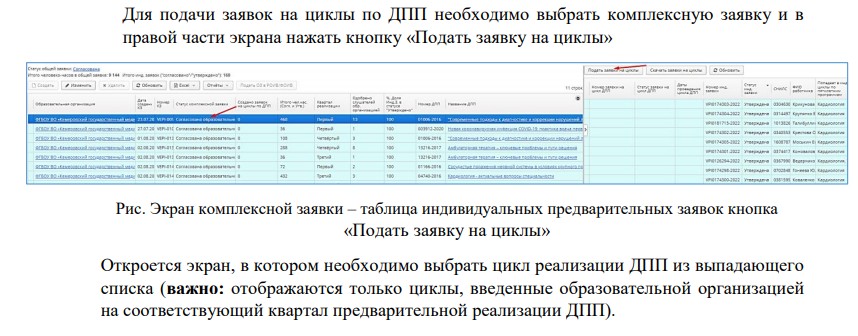 volgmed.ru
2023
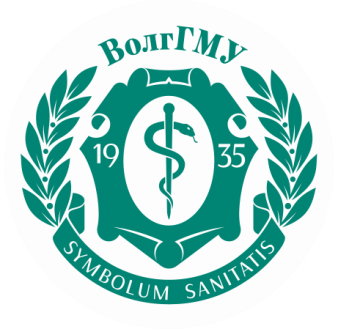 Подача заявок на циклы по ДПП на основе комплексных заявок,находящихся в статусе «Согласована образовательной организацией» и «Частично согласована образовательной организацией»
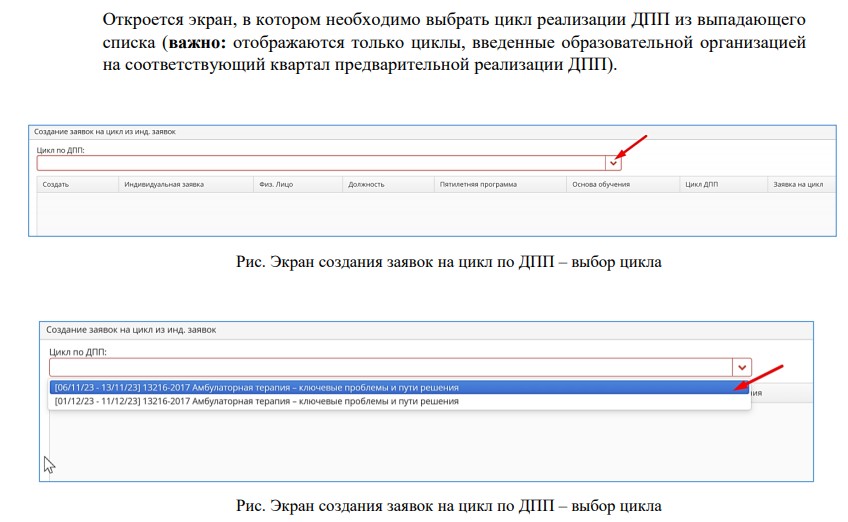 volgmed.ru
2023
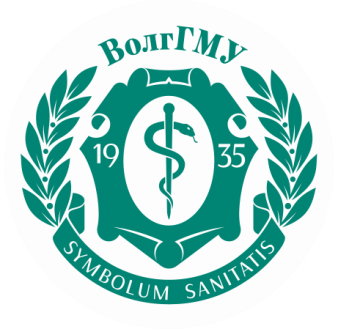 Подача заявок на циклы по ДПП на основе комплексных заявок,находящихся в статусе «Согласована образовательной организацией» и «Частично согласована образовательной организацией»
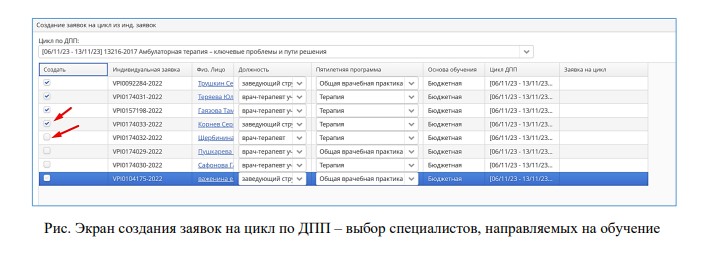 volgmed.ru
2023
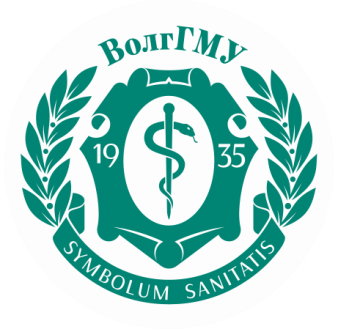 Подача заявок на циклы по ДПП на основе комплексных заявок,находящихся в статусе «Согласована образовательной организацией» и «Частично согласована образовательной организацией»
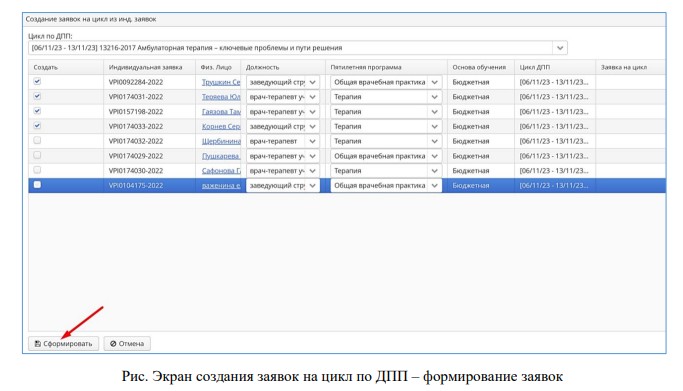 volgmed.ru
2023
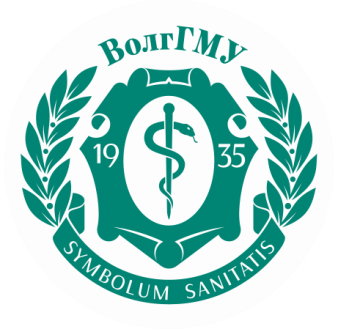 Подача заявок на циклы по ДПП на основе комплексных заявок,находящихся в статусе «Согласована образовательной организацией» и «Частично согласована образовательной организацией»
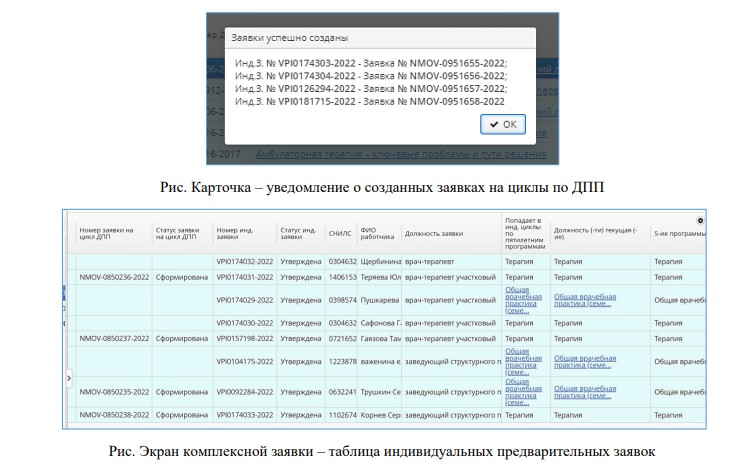 volgmed.ru
2023
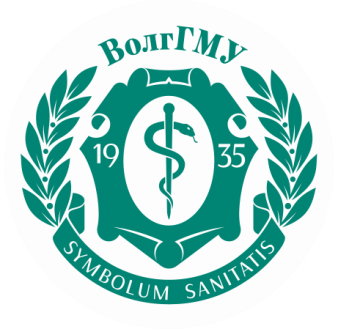 Подача заявок на циклы по ДПП на основе комплексных заявок,находящихся в статусе «Согласована образовательной организацией» и «Частично согласована образовательной организацией»
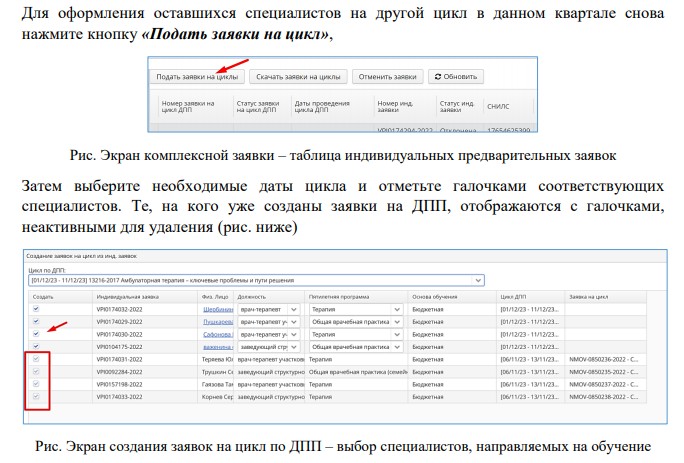 volgmed.ru
2023
Подача заявок на циклы по ДПП на основе комплексных заявок
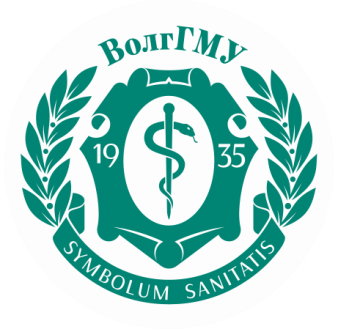 ВАЖНО! В реестре отображаются только те работники, которые есть в ФРМР, зарегистрированы на Портале как специалисты и имеют хотя бы один активный пятилетний цикл.
volgmed.ru
2023
Сроки (Кафедра ДПО)
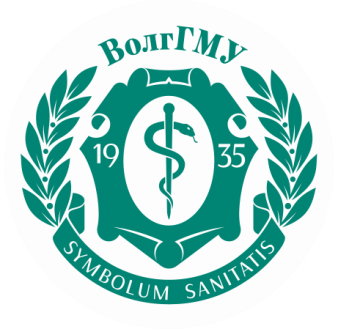 Анализ соответствия поданных заявок на квартал с УПП – не позже чем за 1 месяц до начала цикла (выгрузка)

Проведение мероприятий по обеспечению выполнения УПП – примерно за месяц до начала цикла (поиск контингента)
volgmed.ru
2023
Информация
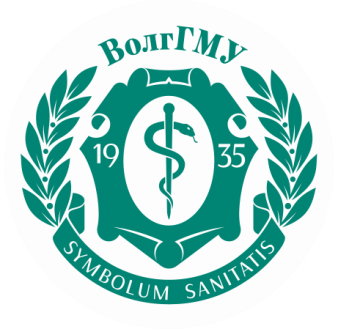 https://edu.rosminzdrav.ru/index.php?id=297
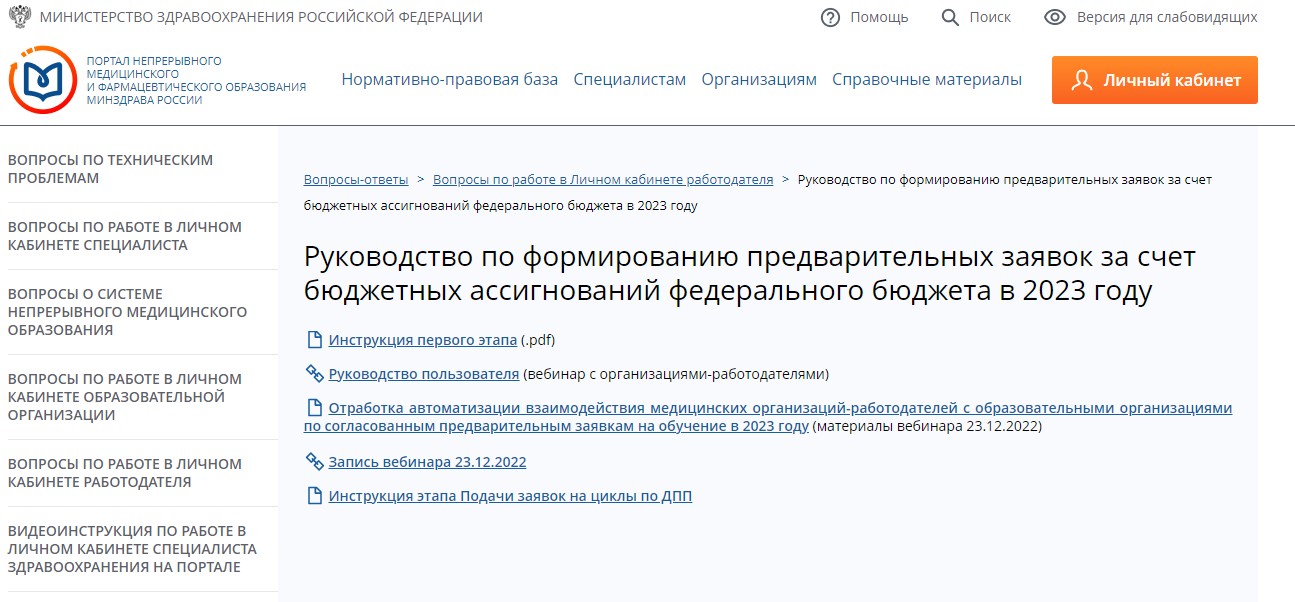 volgmed.ru
2023
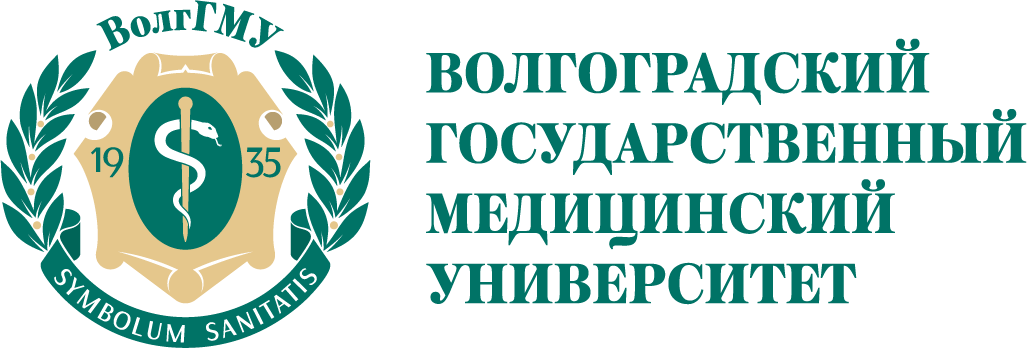 Контакты:

38-53-66
fuvnmo@yandex.ru
БЛАГОДАРЮ ЗА УДЕЛЁННОЕ ВРЕМЯ!